David Baker
30e anniversaire de la CIDPHN
Ottawa, Canada
28 mai 2019
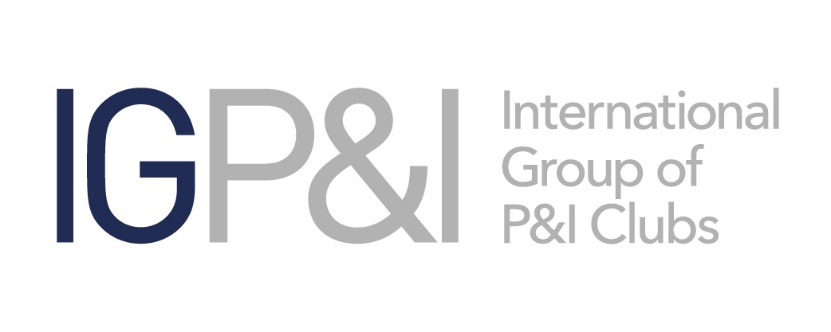 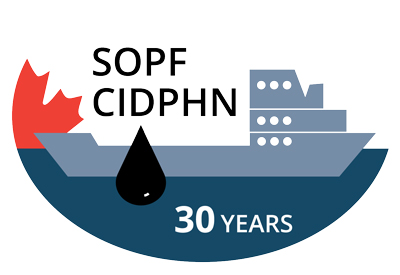 www.igpandi.org
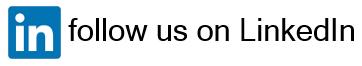 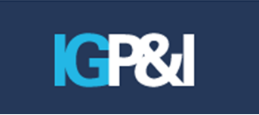 The International Group
L'action internationale et le rôle stratégique du Canada pour améliorer la responsabilité civile pour les dommages dus à la pollution par les hydrocarbures
L'International Group of P&I Clubs : qui sommes-nous, que faisons-nous et pourquoi sommes-nous ici aujourd'hui?
Le rôle de l'International Group dans le système de responsabilité civile au Canada pour les dommages dus à la pollution par les hydrocarbures.
Les dommages dus à la pollution par les hydrocarbures – le risque au Canada.
Les demandes d'indemnisation pour dommages dus à la pollution par les hydrocarbures – Canada.
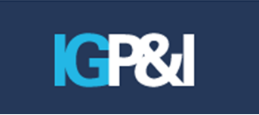 The International Group
Qu'est-ce que l'International Group?
Composé de 13 associations mutuelles d'assurance maritime (« clubs ») qui, ensemble, assurent et groupent les responsabilités civiles relatives à l'usage et à l'exploitation de navires :

Y compris les demandes d'indemnisation pour les dommages dus à la pollution par les hydrocarbures transportés à bord d'un navire en tant que cargaison (CRC de 1992 /FIPOL) ou dans les soutes d'un navire (Convention de 2001 sur les hydrocarbures de soute) et pour les dommages liés au transport de SNPD.

Couverture d'assurance donnée à plus de 90 % du tonnage océanique mondial
Plus de 95 % des pétroliers océaniques
Environ 60 000 navires
Total de 1,21 milliard TB
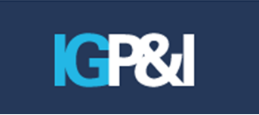 The International Group
Qui sont les clubs membres de l'International Group?
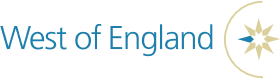 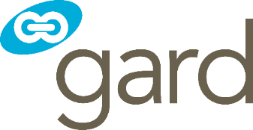 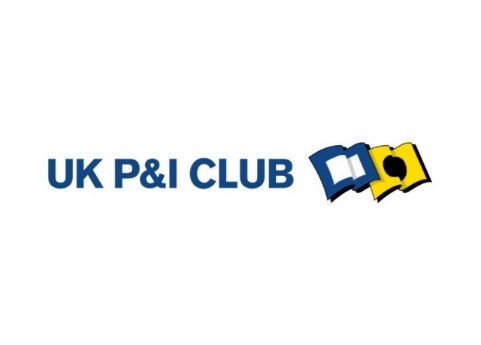 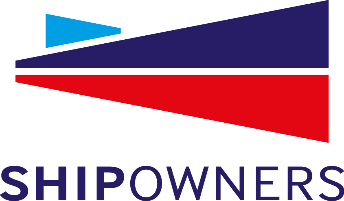 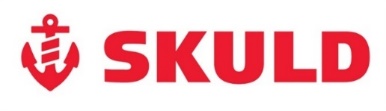 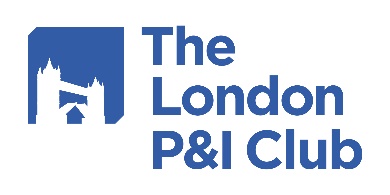 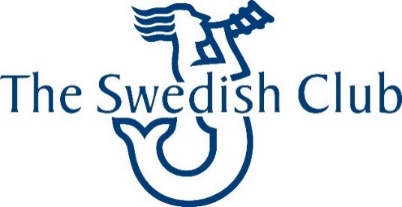 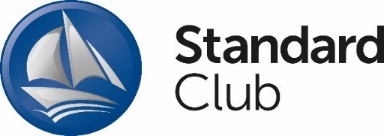 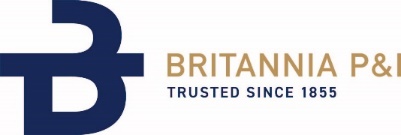 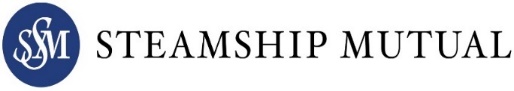 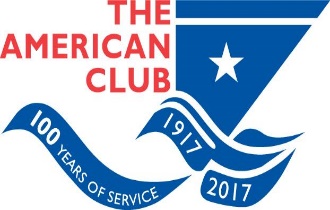 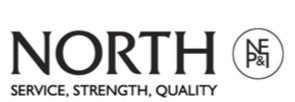 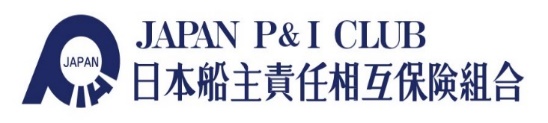 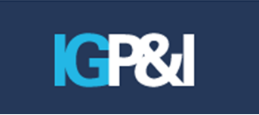 The International Group
Le rôle des clubs de l'International Group  dans le système :
Les clubs de l'International Group offrent :
- Couverture d'assurance de responsabilité pour les dommages dus à la pollution par les hydrocarbres, y compris la CRC de 1992.
- Preuve de garantie financière aux propriétaires de navires – « cartes bleues » pour les conventions de l'OMI en vigueur au Canada : environ 7 000 par année au titre de la CRC de 1992.
- Traitement et évaluation des demandes d'indemnisation pour dommages dus à la pollution.
- Unilatéralement, conjointement avec le Fonds complémentaire de 1992 des FIPOL ou avec la CIDPHN du Canada.
Rapidité de la garantie et du paiement des indemnités aux demandeurs.
Limites pour les dommages dus à la pollution par les hydrocarbures :
	- Jusqu'à concurrence de 1 milliard $US
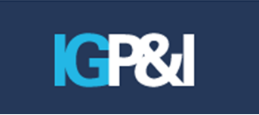 Principaux ports canadiens selon les escales - Pétroliers de 2 000+ tpl
Nombre d'escales
Source : Clarksons Research. Note: Ports ranked by number of calls in full year 2018. Excluding port calls where the previous call was at a Canadian port. Port calls data basis all instances of a vessel entering and leaving a defined port location, excluding instances where vessel not recorded as travelling at less than 1 knot, and combining multiple consecutive instances at the same port where the vessel has not left a buffered shape around the port.
Principaux pavillons selon les escales à des ports canadiens - Pétroliers de 2 000+ tpl
Nombre d'escales
Source : Clarksons Research. Note: Flags ranked by number of vessel port calls in full year 2018. Excluding port calls where the previous call was at a Canadian port. Port calls data basis all instances of a vessel entering and leaving a defined port location, excluding instances where vessel not recorded as travelling at less than 1 knot, and combining multiple consecutive instances at the same port where the vessel has not left a buffered shape around the port.
Flotte totale de pétroliers battant pavillon canadien >= 2 000 tpl
Type et âge selon le nombre, le TB et le TPL
The International Group
Demandes d'indemnisation pour dommages dus à la pollution par les hydrocarbures – Canada – Intervention des clubs de l'International Group
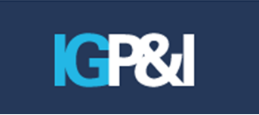 The International Group
Le Canada par rapport au reste du monde : données sur les demandes d'indemnisation pour pollution par les hydrocarbures (hydrocarbures persistants transportés en tant que cargaison)
1978 à 2002 :
Nombre total de cas relatifs à des pétroliers de la « Convention internationale » dans le monde entier = environ 5 800 cas* 
Coût total des indemnités versées = 6 592 millions $US* 

2006 à 2016 :
Nombre total de cas relatifs à des pétroliers de la « Convention internationale » dans le monde entier = 350 cas**
Coût total des demandes d'indemnisation payées durant cette période relativement à ces cas = environ 300 millions $US**

* Voir document 92FUND/WGR.3/22 (14 mai 2004)
** Voir document IOPC/OCT16/4/3/1 (23 septembre 2016)
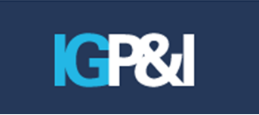 The International Group
Sommaire :
Garantie incomparable
Expérience relative limitée en matière de demandes d'indemnisation – une bonne chose!
Excellente coopération entre les États, l'International Group et les FIPOL
Repose sur un système international de réglementation
Future coopération :   
	- Protocole d'entente entre l'International Group, la CIDPHN et les FIPOL?
Heureux 30e anniversaire!
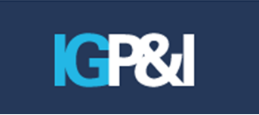 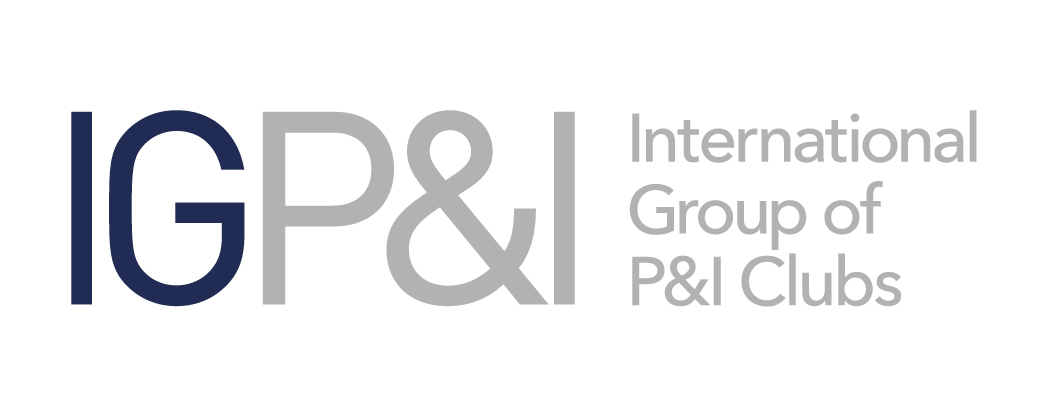 “Collectively Stronger”
www.igpandi.org
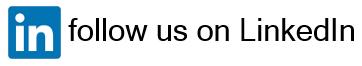 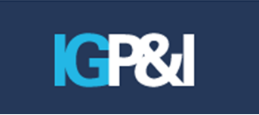